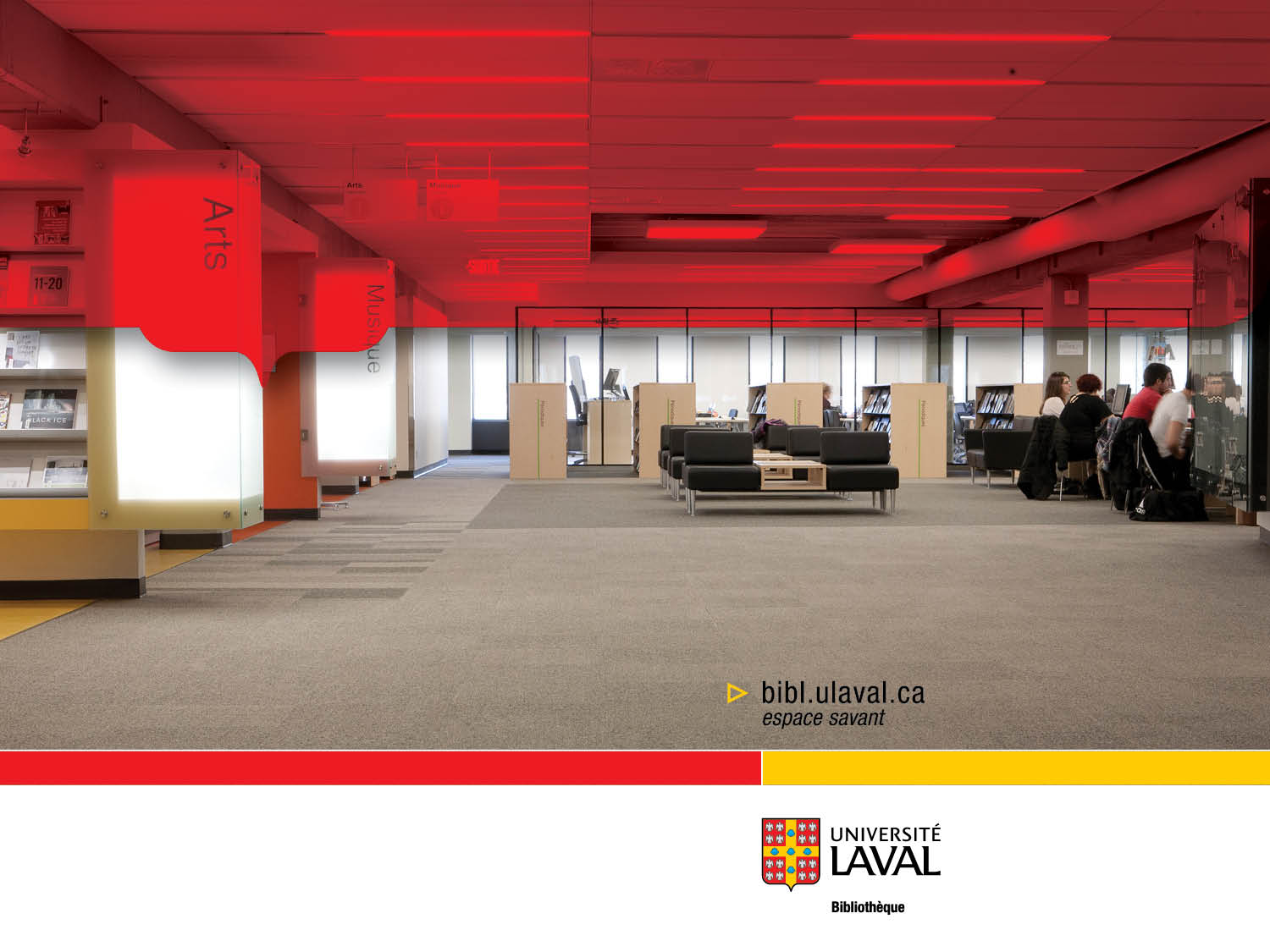 Gestion, diffusion et partage des données de la recherche: état de la situation au Canada
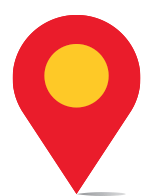 Maude Laplante-Dubé
Pierre Lasou
Bibliothèque de l’Université Laval
12 avril 2016
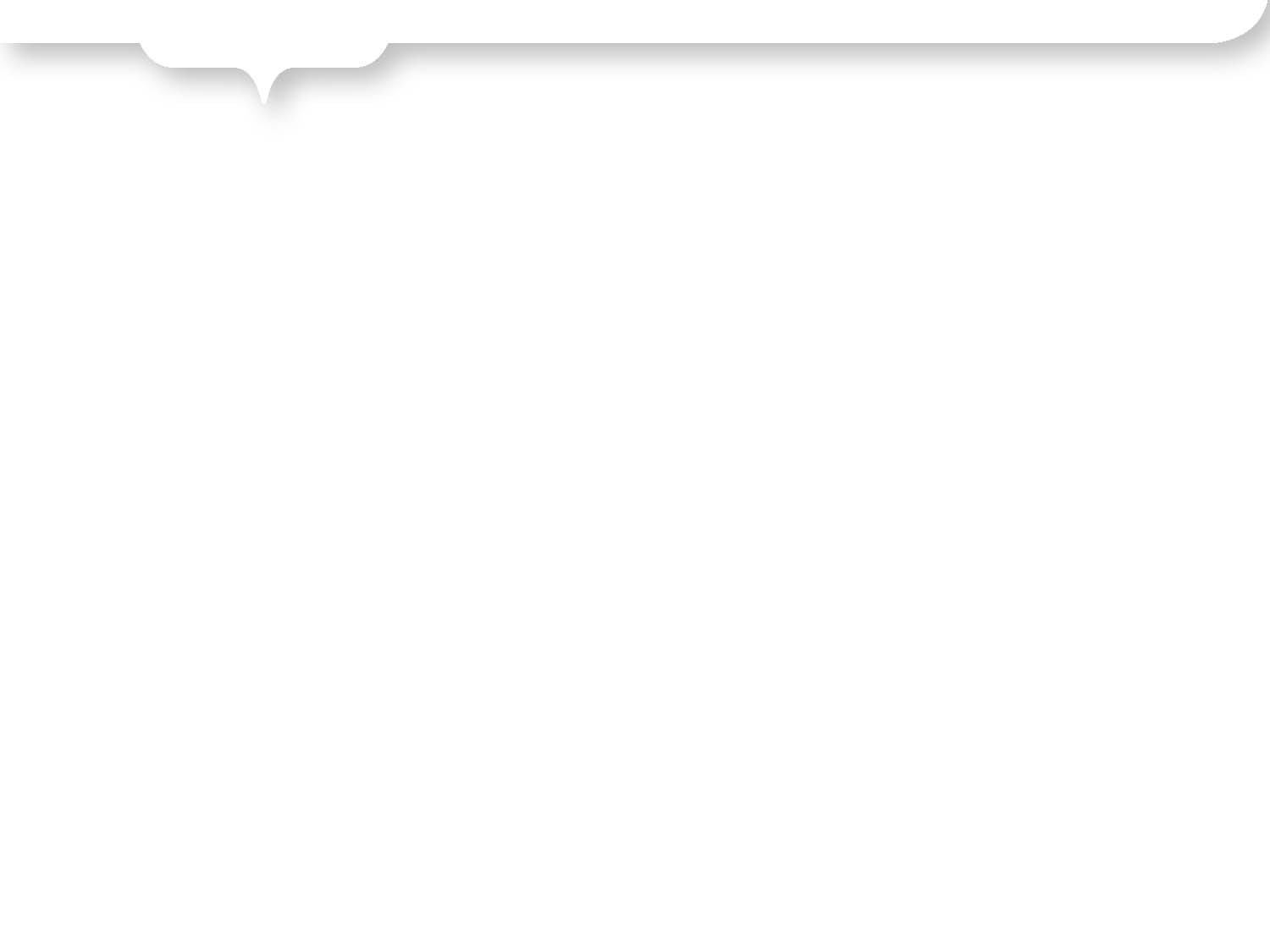 Déluge de données
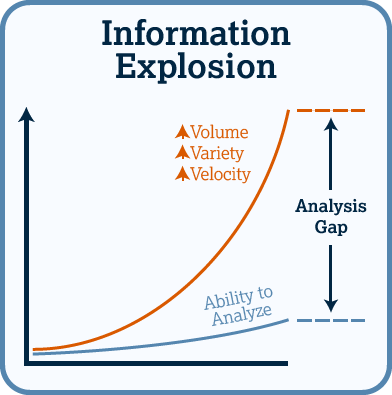 Big data, data deluge
Production en croissance exponentielle
Par rapport aux disponibilités de stockage et aux capacités d’analyse
Source: JISC Activity data - delivering benefits from the 
data deluge (2012)
Bibliothèque de l'Université Laval
2
[Speaker Notes: Maude]
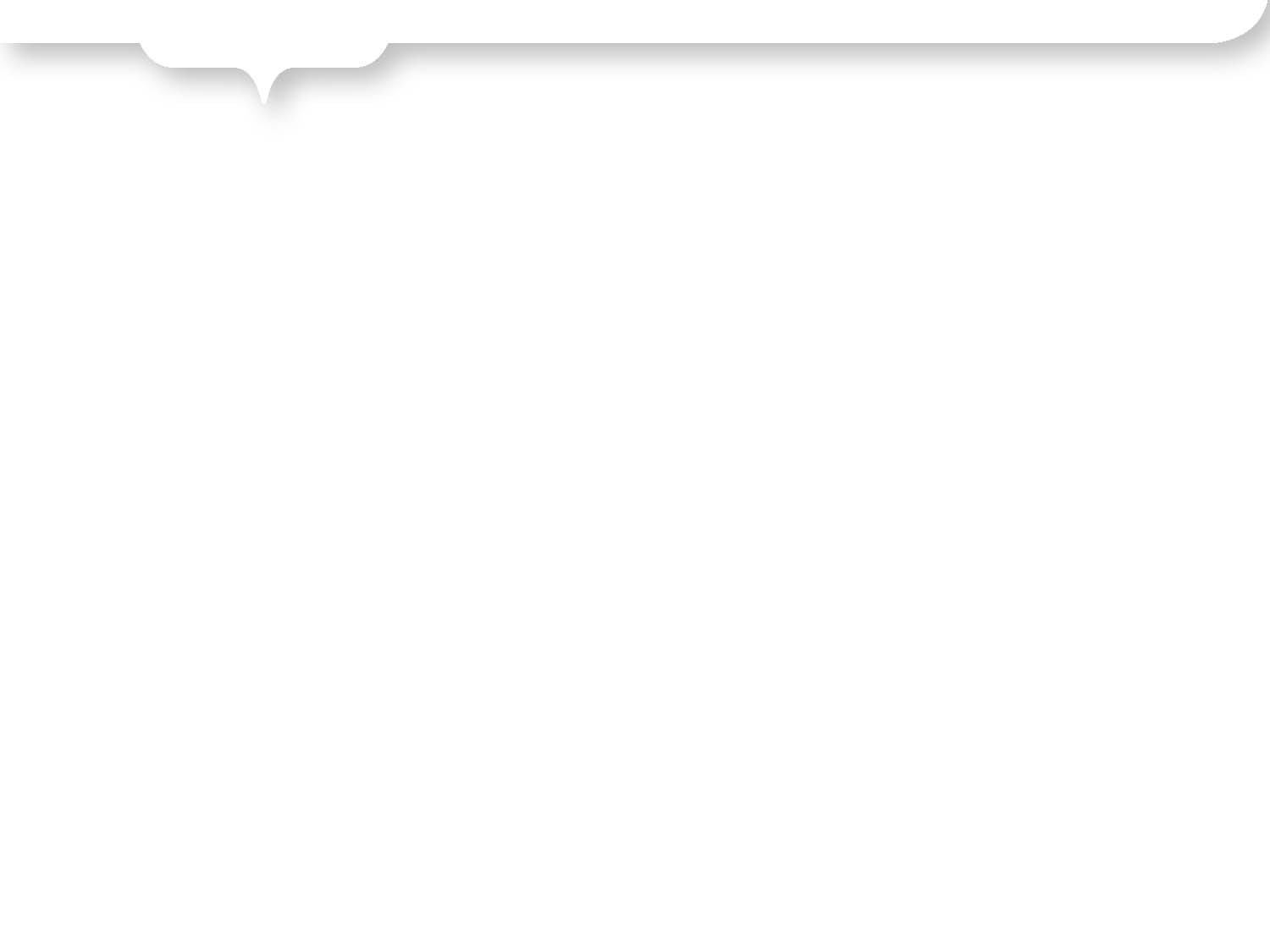 Les données de recherche
«factual records (e.g. microarray, numerical and textual records, images and sounds, etc.) used as primary sources for research, and that are commonly accepted in the research community as necessary to validate research findings.» OECD

«Research data refers to information, in particular facts or numbers, collected to be examined and considered and as a basis for reasoning, discussion, or calculation. In a research context, examples of data include statistics, results of experiments, measurements, observations resulting from fieldwork, survey results, interview recordings and images.» H2020 Online manual
Bibliothèque de l'Université Laval
3
[Speaker Notes: Matière première et base de nouvelles recherches/découvertes scientifiques.]
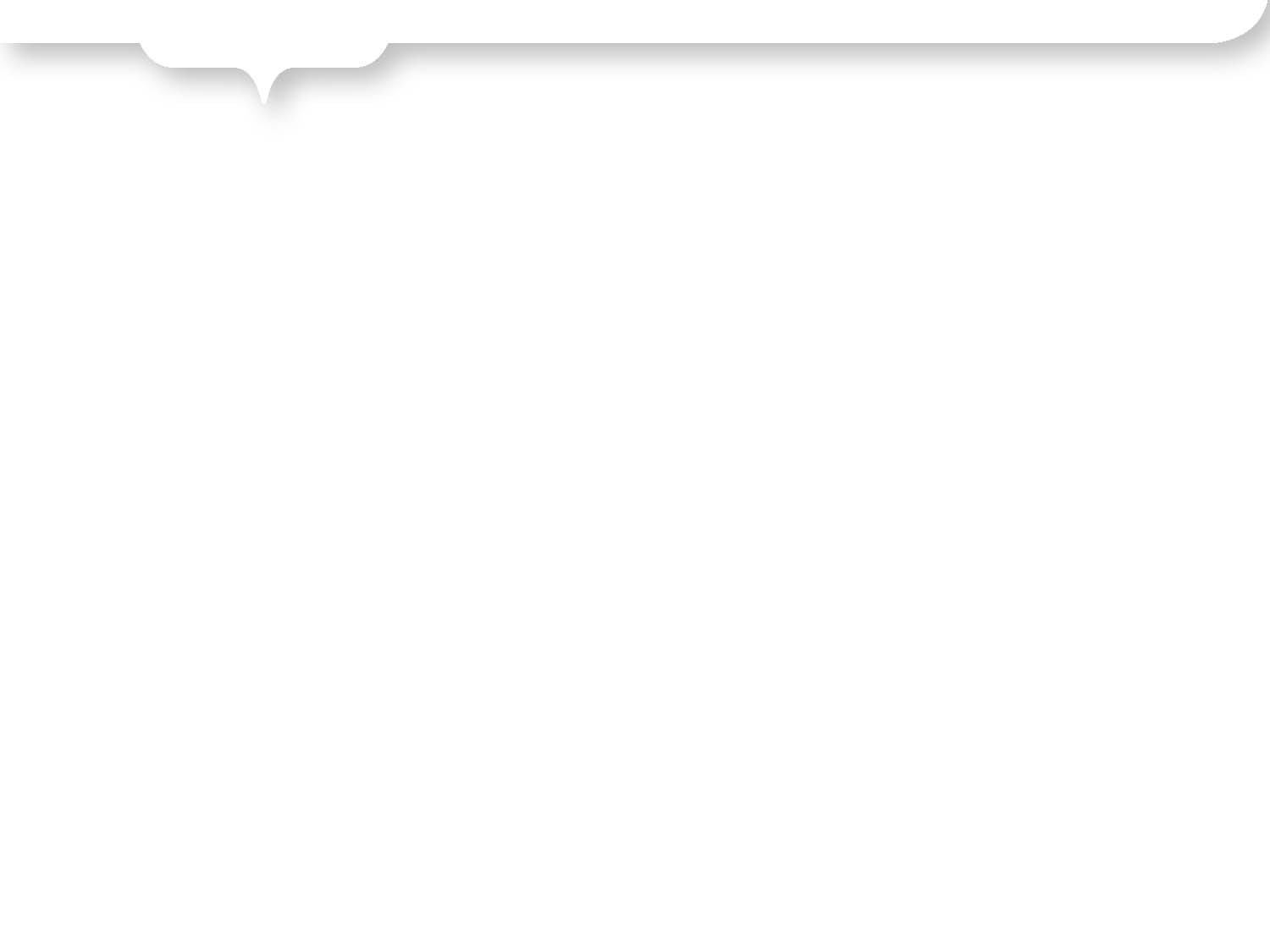 Les données de recherche
Séquences d'acides nucléiques
Données sur l'expression des gènes 
Données sur la structure 
Polymorphismes de mononucléotides (SNP) simples 	
Données sur l'interaction moléculaire 	
ADN et données cliniques relatives au complexe majeur d'histocompatibilité (CMH) humain 	
Données à l’origine de publications scientifiques et médicales	
Données sur la protéomique
Source: Politique des trois organismes sur le libre accès aux publications (spécifique IRSC)
Bibliothèque de l'Université Laval
4
[Speaker Notes: Matière première et base de nouvelles recherches/découvertes scientifiques.]
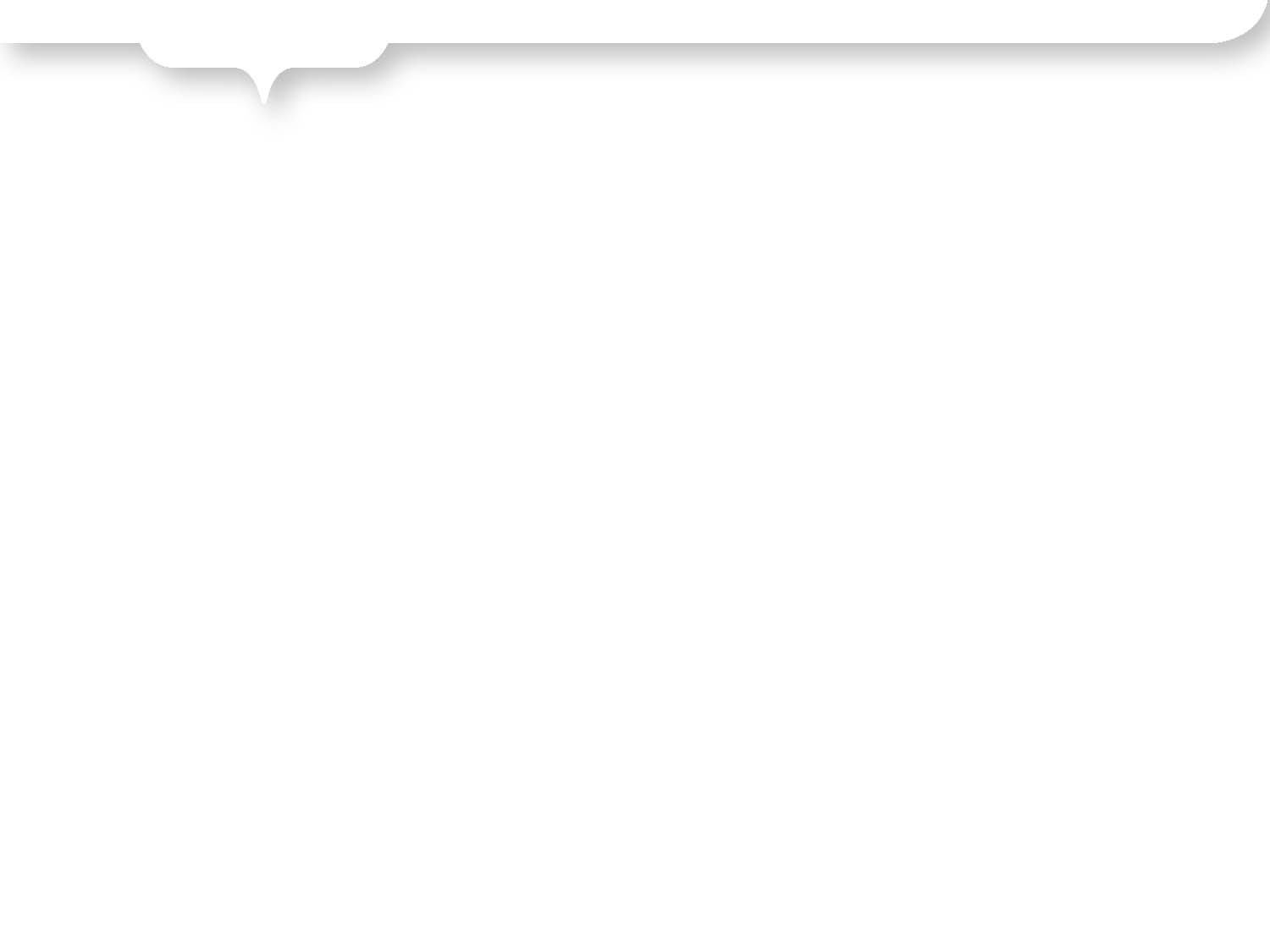 Contexte international
Politique de partage des données des organismes subventionnaires
7 conseils de la recherche du Royaume-Uni
2015-2016 toutes les agences gouvernementales américaines
Commission européenne (Horizon20/20)

Vérification, partage et réutilisation des données

Certaines universités se dotent également de politique en matière de gestion de données.
Bibliothèque de l'Université Laval
5
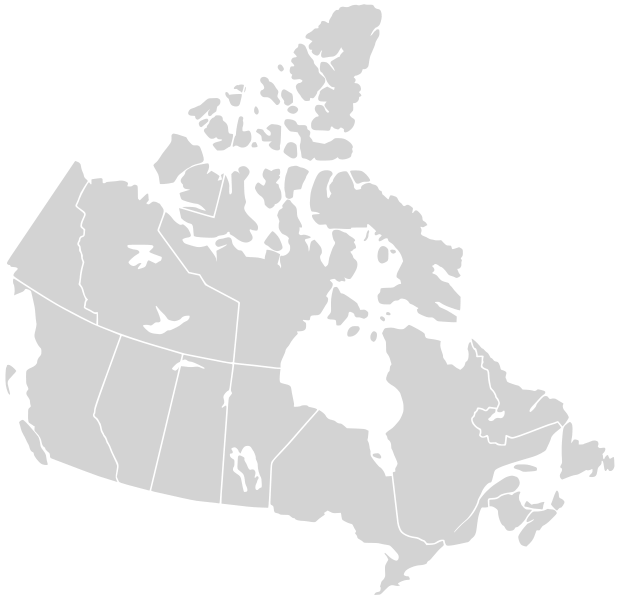 Situation au Canada
Politiques
Infrastructure
Services
Source: Paul Robinson Wiki Commons
Bibliothèque de l'Université Laval
6
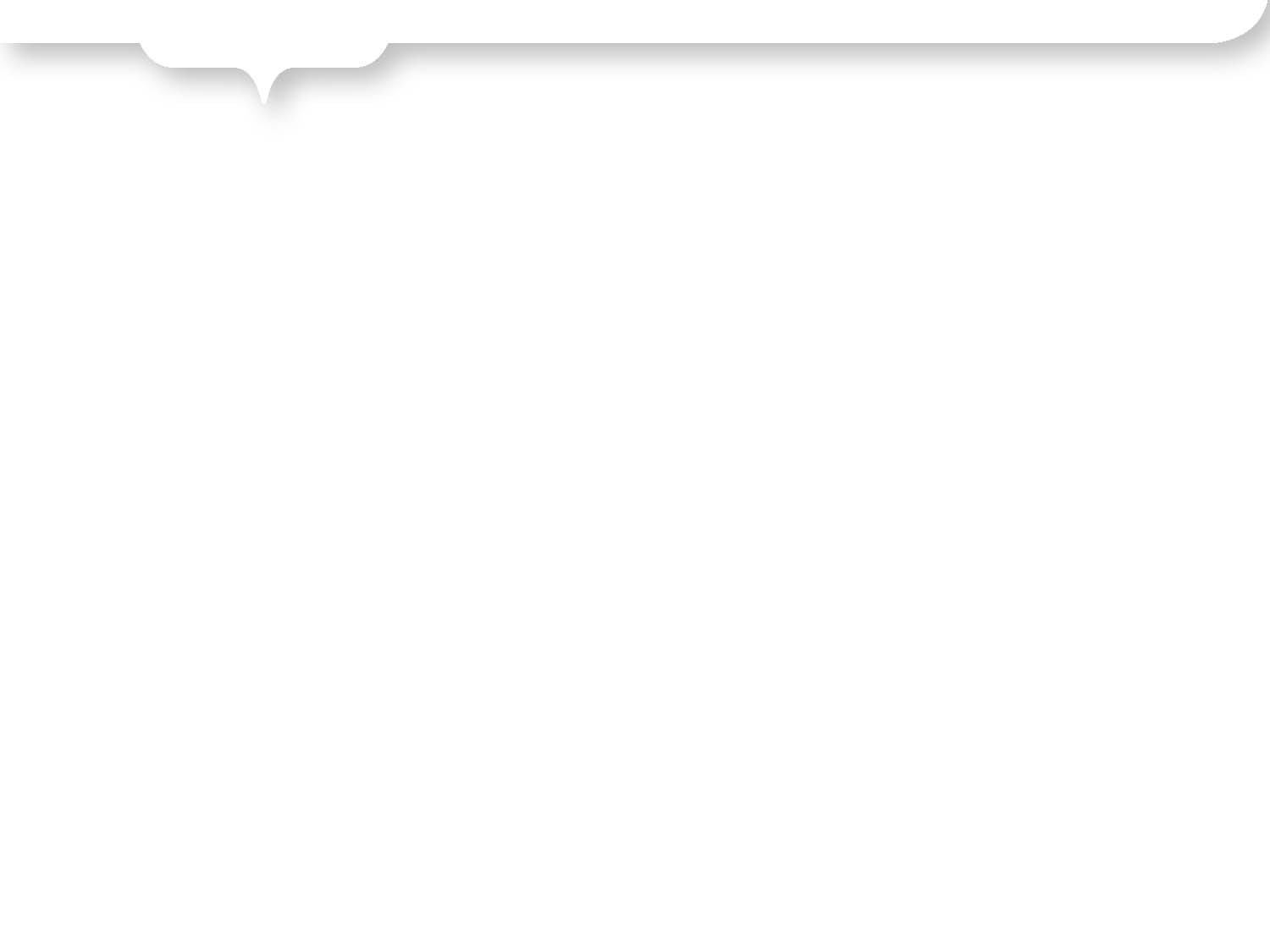 Politiques d’organismes subventionnaires
Instituts de recherche en santé du Canada (IRSC)
Genome Canada
Fondation des maladies du cœur du Canada (FMC)

Déclaration de principes des trois organismes sur la gestion des données numériques
Bibliothèque de l'Université Laval
7
[Speaker Notes: Les 3 conseils: également en réflexion pour developer une politique sur les données de la recherche. Axe principal potentiel: exiger des chercheurs une plan de gestion de données 

Quelques demarches dans des université:s University of Alberta and University of PEI (data stewardship)]
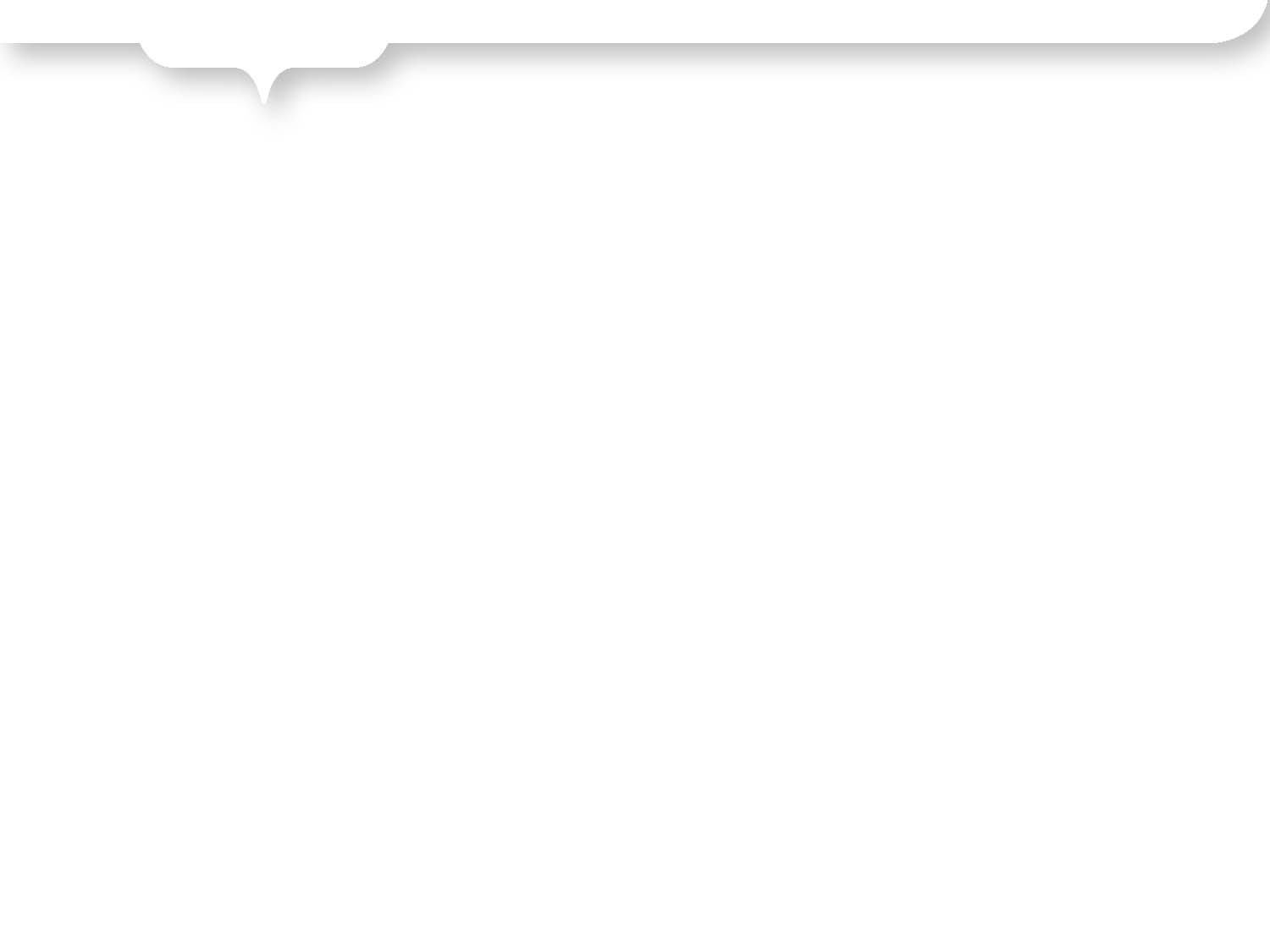 Déclaration de principes
Décrit les attentes globales en matière de gestion des données de recherche
Importance des plans de gestion de données 
Obligations commerciales, juridiques et éthiques
Respect des normes
Collecte et entreposage
Métadonnées
Conservation et partage
Communication en temps opportun
Reconnaissance et citation
Efficacité et coûts-avantages

Le rôle des bibliothèques n’est pas mentionné explicitement.
Bibliothèque de l'Université Laval
8
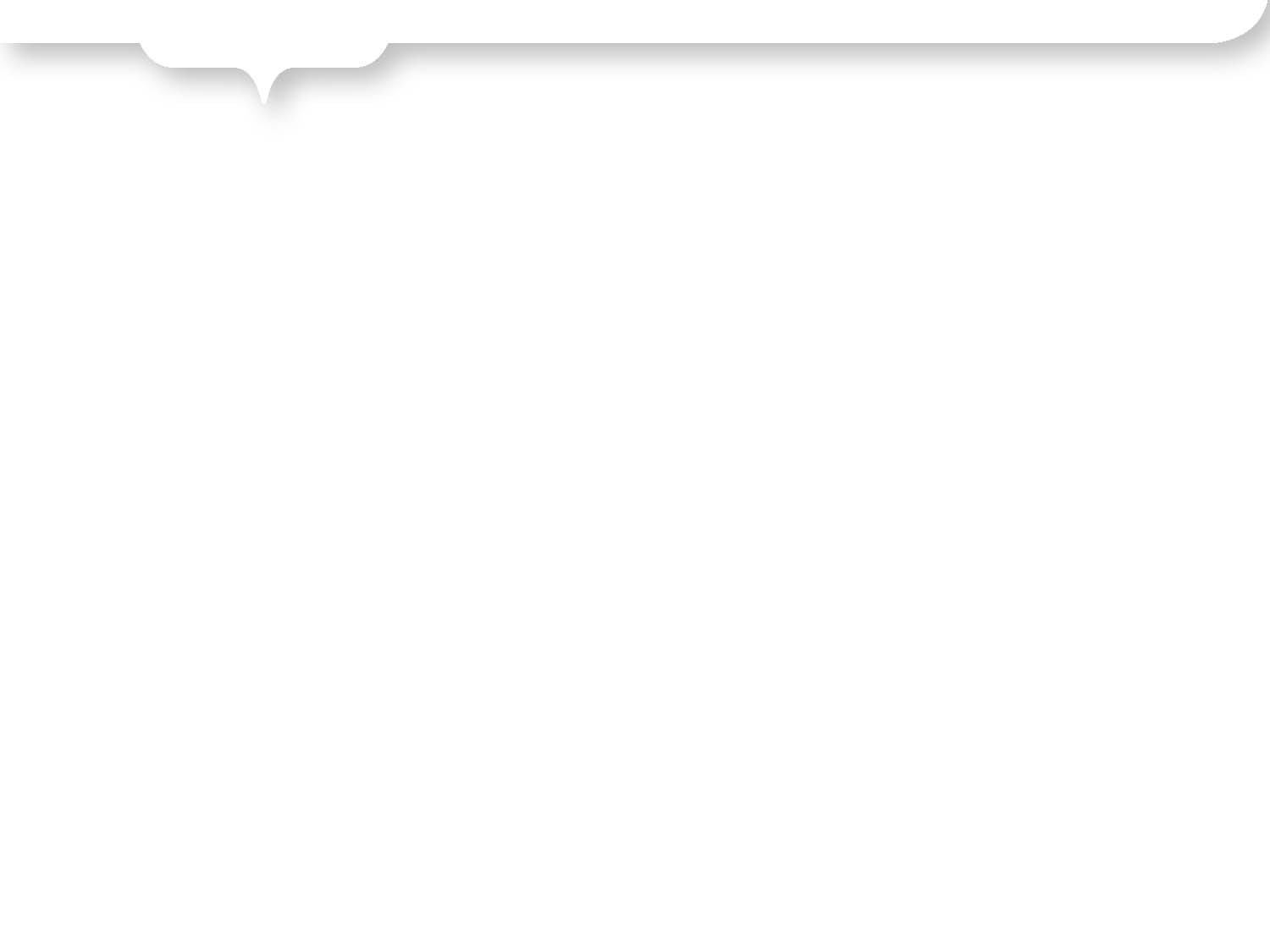 Politique IRSC
2008
Politique des trois organismes sur le libre accès aux publications 
Après la publication des résultats
Conserver au moins 5 ans les ensembles de données originaux
Bibliothèque de l'Université Laval
9
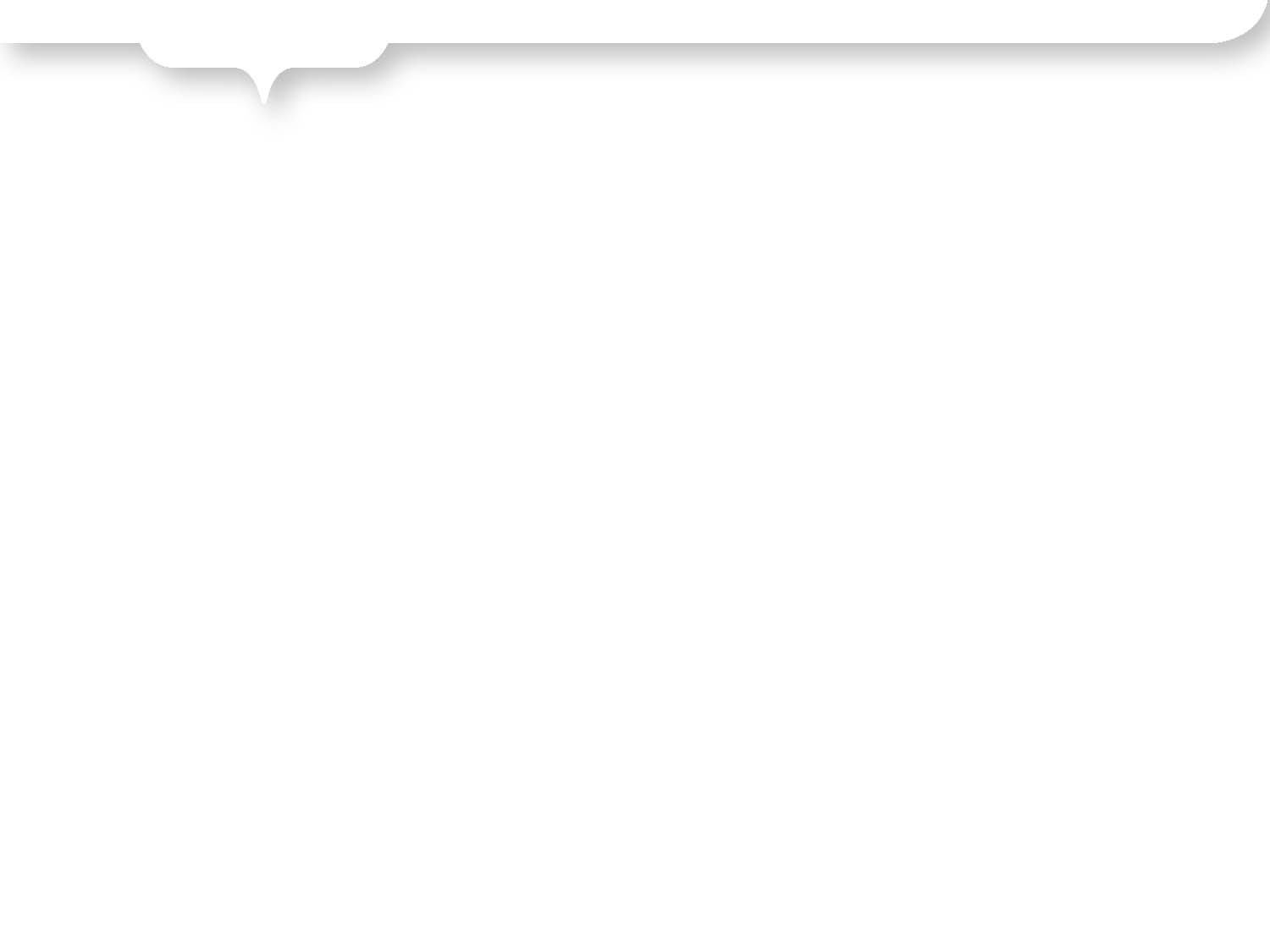 Politique Genome Canada
2008
Politique sur la diffusion des données et le partage des ressources
Accent mis sur la publication des données
Inclut les programmes informatiques

Exige un plan de gestion et de partage des données
Critère d’évaluation pour l’obtention de fonds
Bibliothèque de l'Université Laval
10
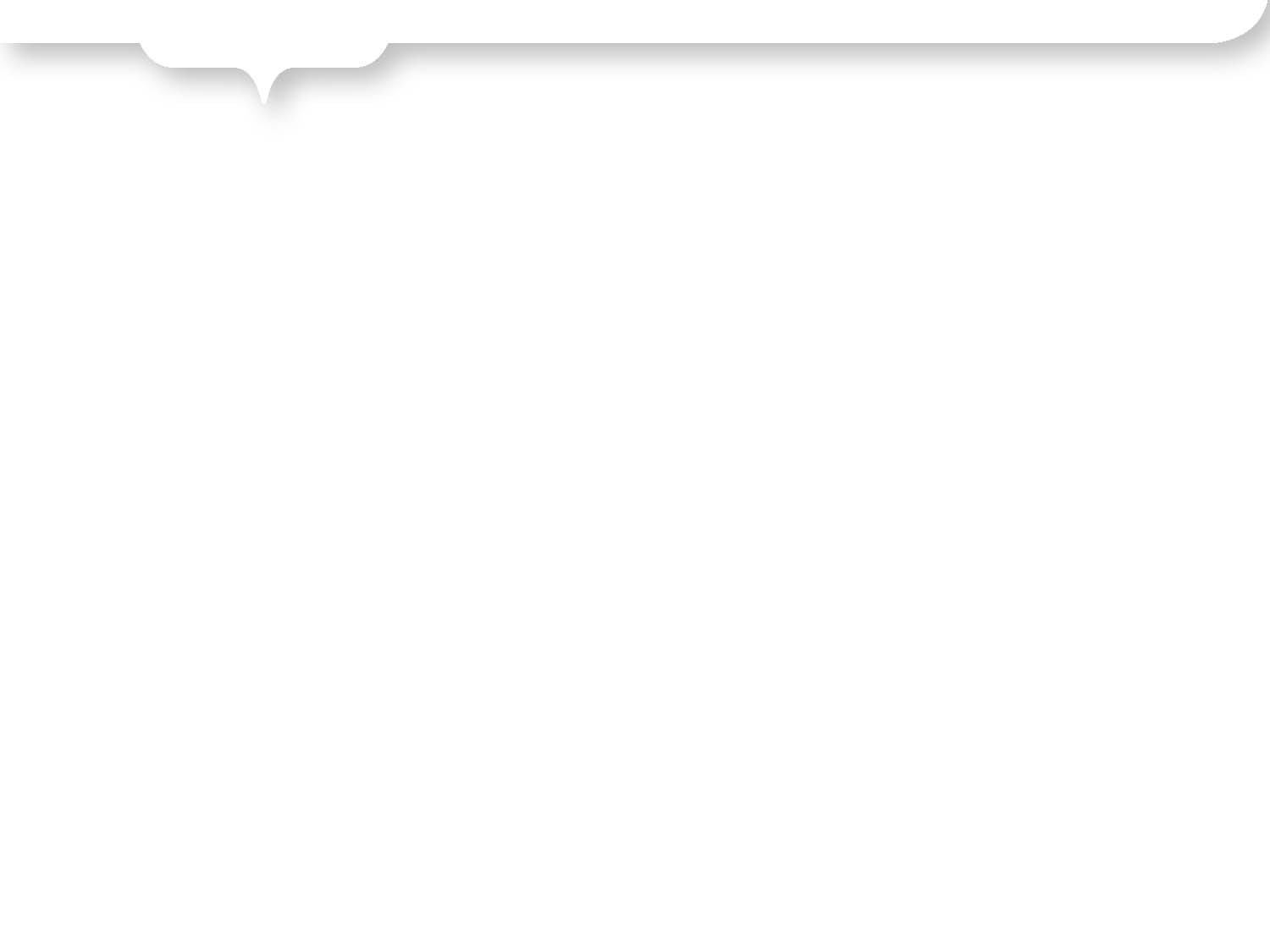 Situation au Canada
Infrastructure
Bibliothèque de l'Université Laval
11
[Speaker Notes: Pierre]
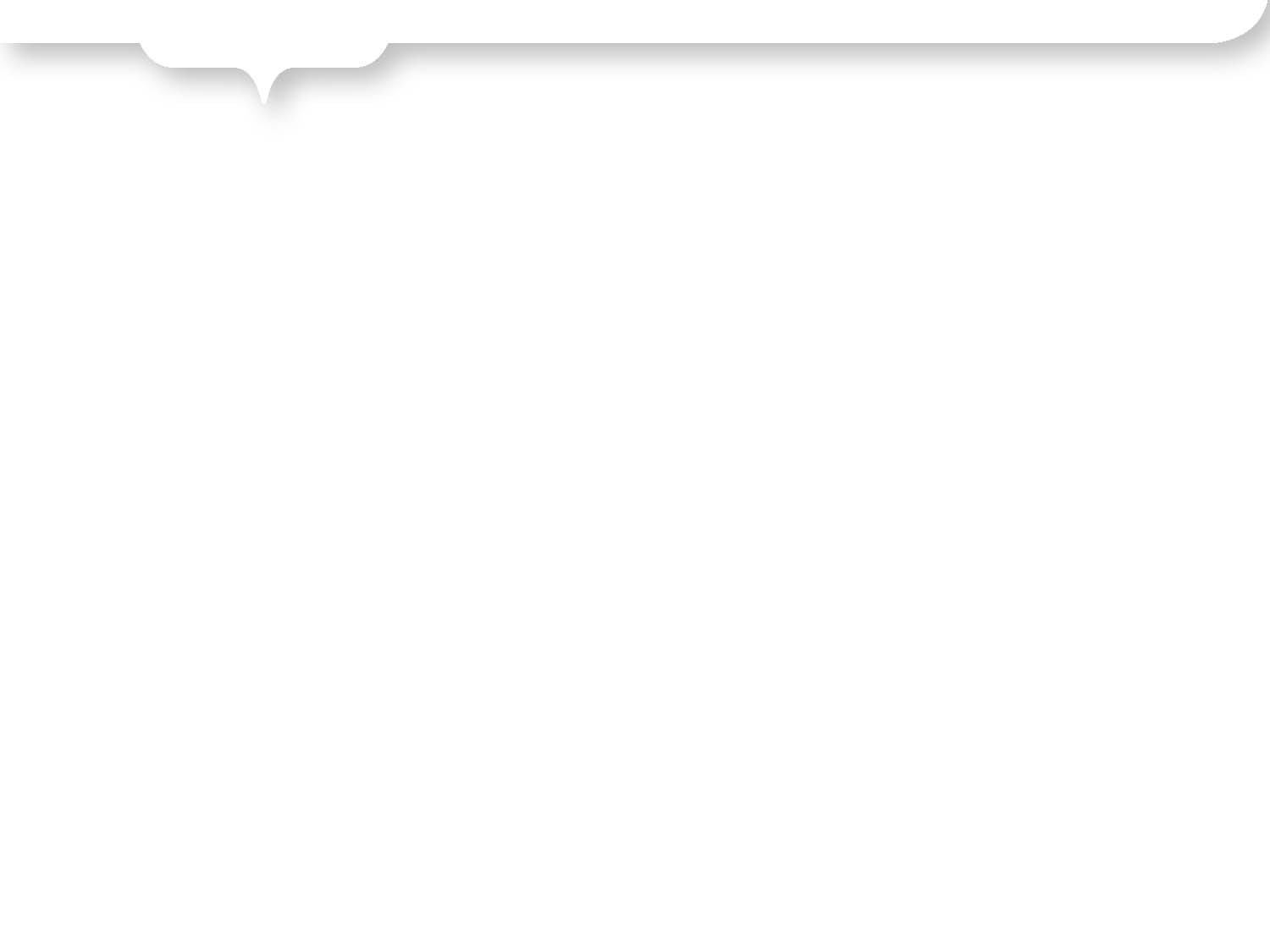 Infrastructure
Registry of Research Data Repository : http://www.re3data.org/ 

Beaucoup de dépôt de données disciplinaires
A risque (subvention de 5 ans du FCI ou fonds de projet)

Dépôt d’université: Prince Edouard Island (PEI), Scholars Portal, Alberta, SFU, UBC

DataCite Canada Services (Conseil national de recherches Canada)
attribution de DOI

Canadian Polar Data Network 
service de conservation

Centre d’études nordiques (CEN) Nordicana D
Bibliothèque de l'Université Laval
12
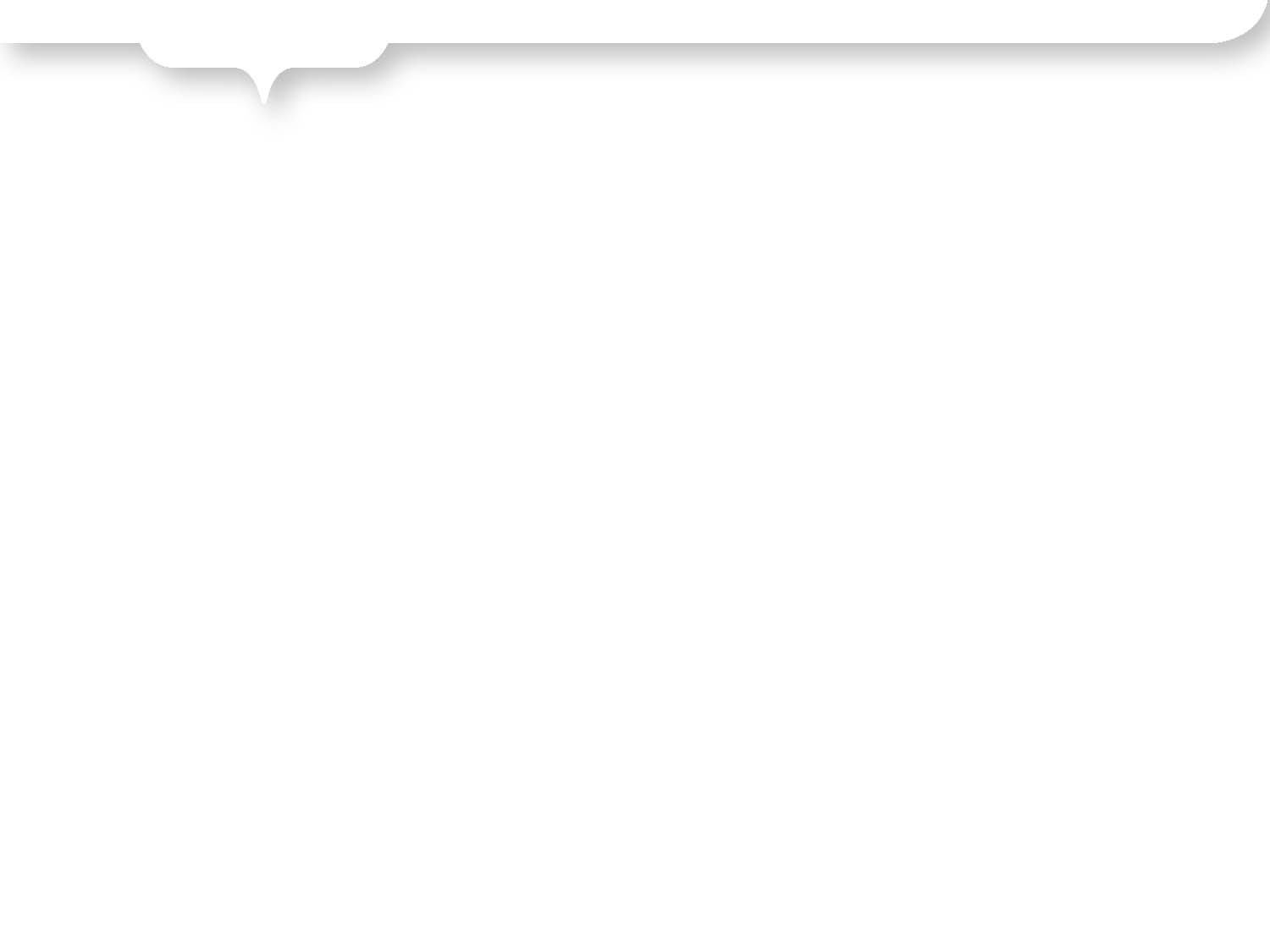 Infrastructure
Développement de plateforme privée
Nature Scientific Data
Data Descriptors

Digital Science FigShare
Partenariat avec Public Library of Science (PloS)

Peut-on se fier sur des organismes privés pour la conservation et l’accès à long terme des données?
Bibliothèque de l'Université Laval
13
[Speaker Notes: Nature et Palgrave appartiennent au même groupe financier allemand: Georg von Holtzbrinck GmbH & Co. KG http://www.holtzbrinck.com/]
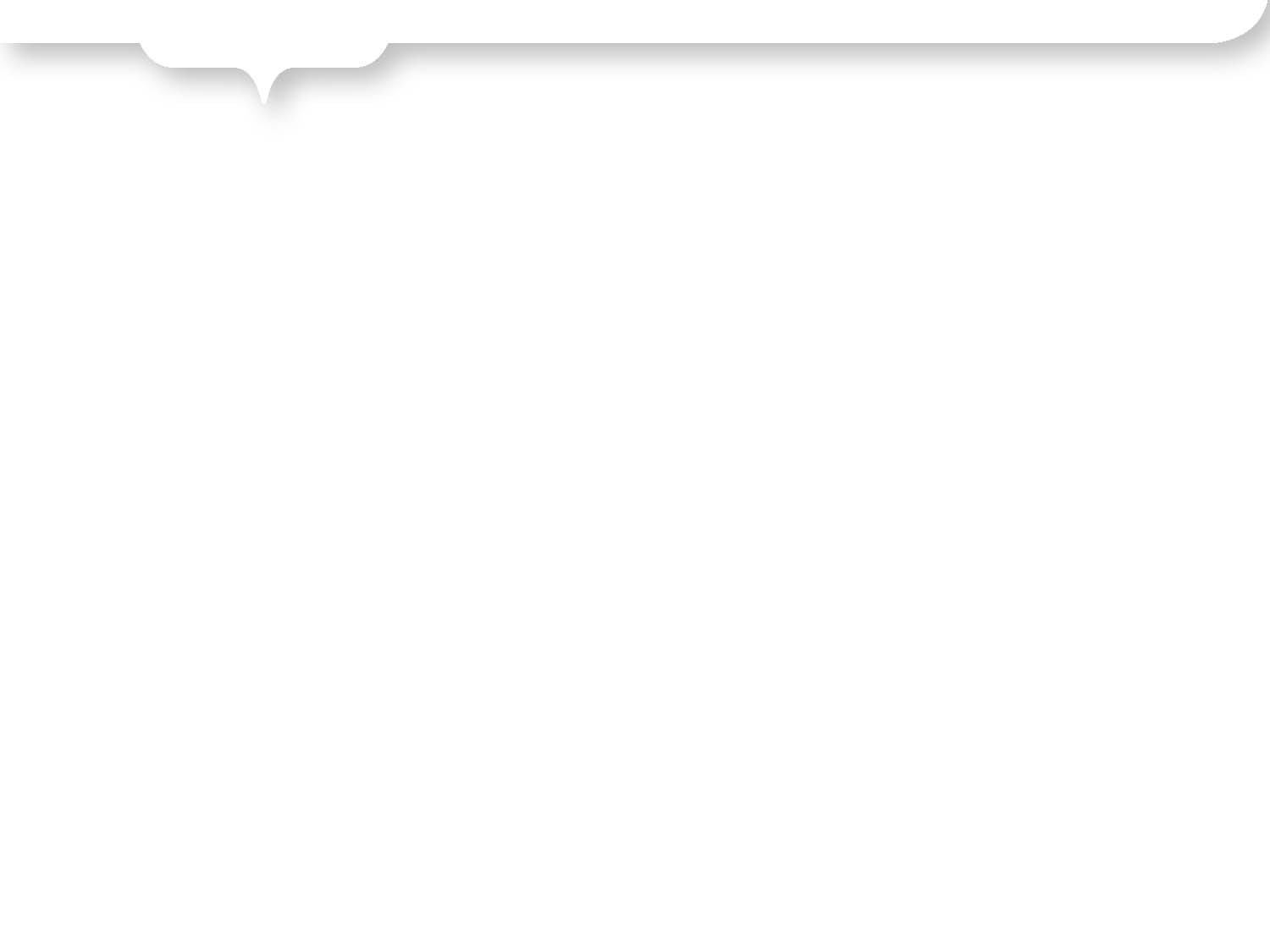 Portage – initiative canadienne
Initié par l’Association Canadienne des Bibliothèques de recherche (ABRC/CARL)

2 champs d’action:
Centre d’expertise
Réseau national de conservation et de découverte
Bibliothèque de l'Université Laval
14
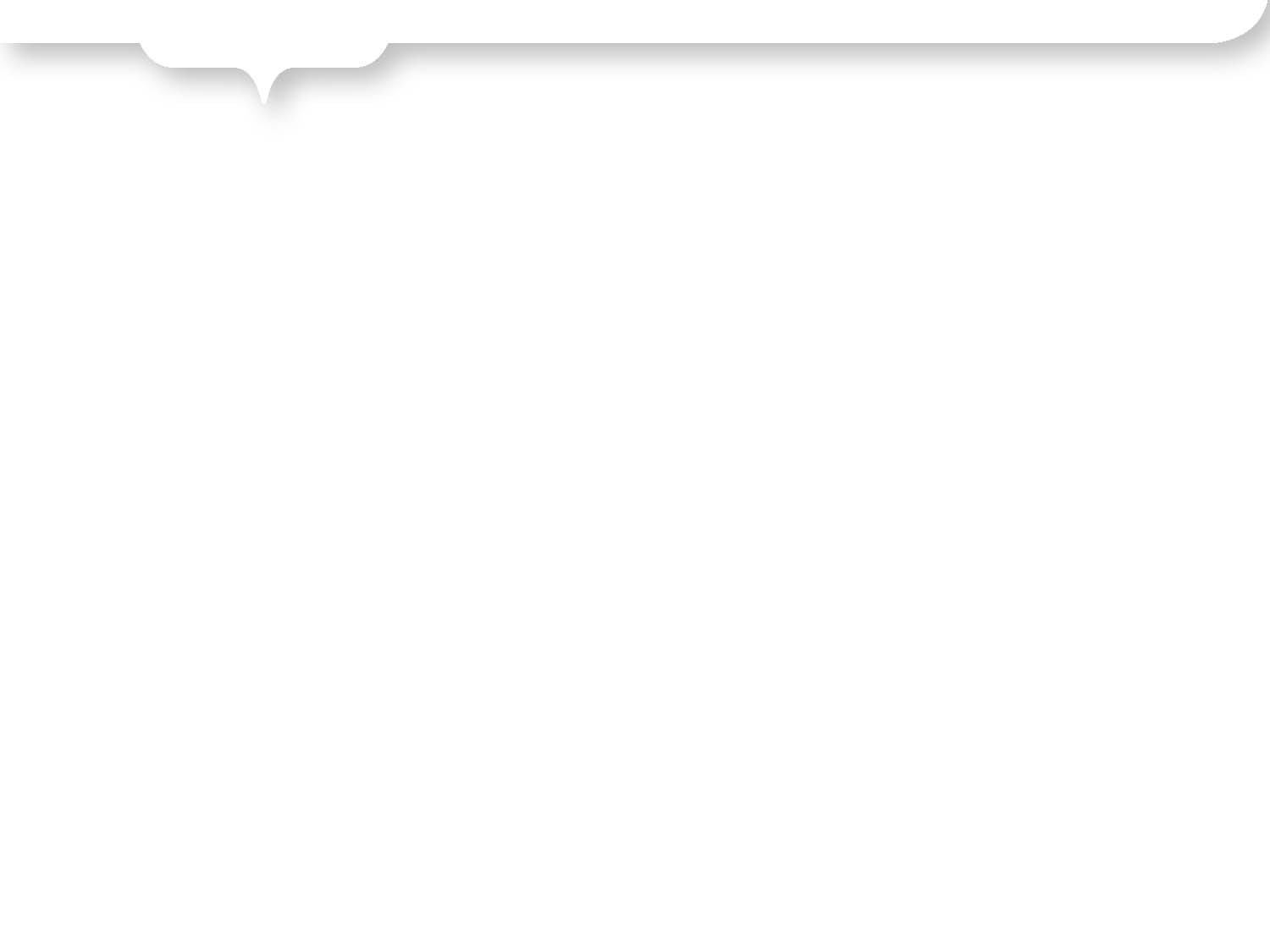 Portage - Centre d’expertise
Soutien à la planification de la gestion des données de la recherche

Outils de création de plans de données de recherche

Service de consultation
Bibliothèque de l'Université Laval
15
[Speaker Notes: Soutien à la planification de la gestion des données de la recherche
Guide, études de cas, materiel de formation
Coopération avec le UK Digital Curation Centre (DCC)

2) Outils de création de plans de données de recherche
DMP online 

3) Service de consultation
Bâti à partir de l’expertise des bibliothécaires
Soutien pour la conservation des données, la formation, DMP, la recherche dans les données, l’éthique, la sécurité et la confidentialité des données]
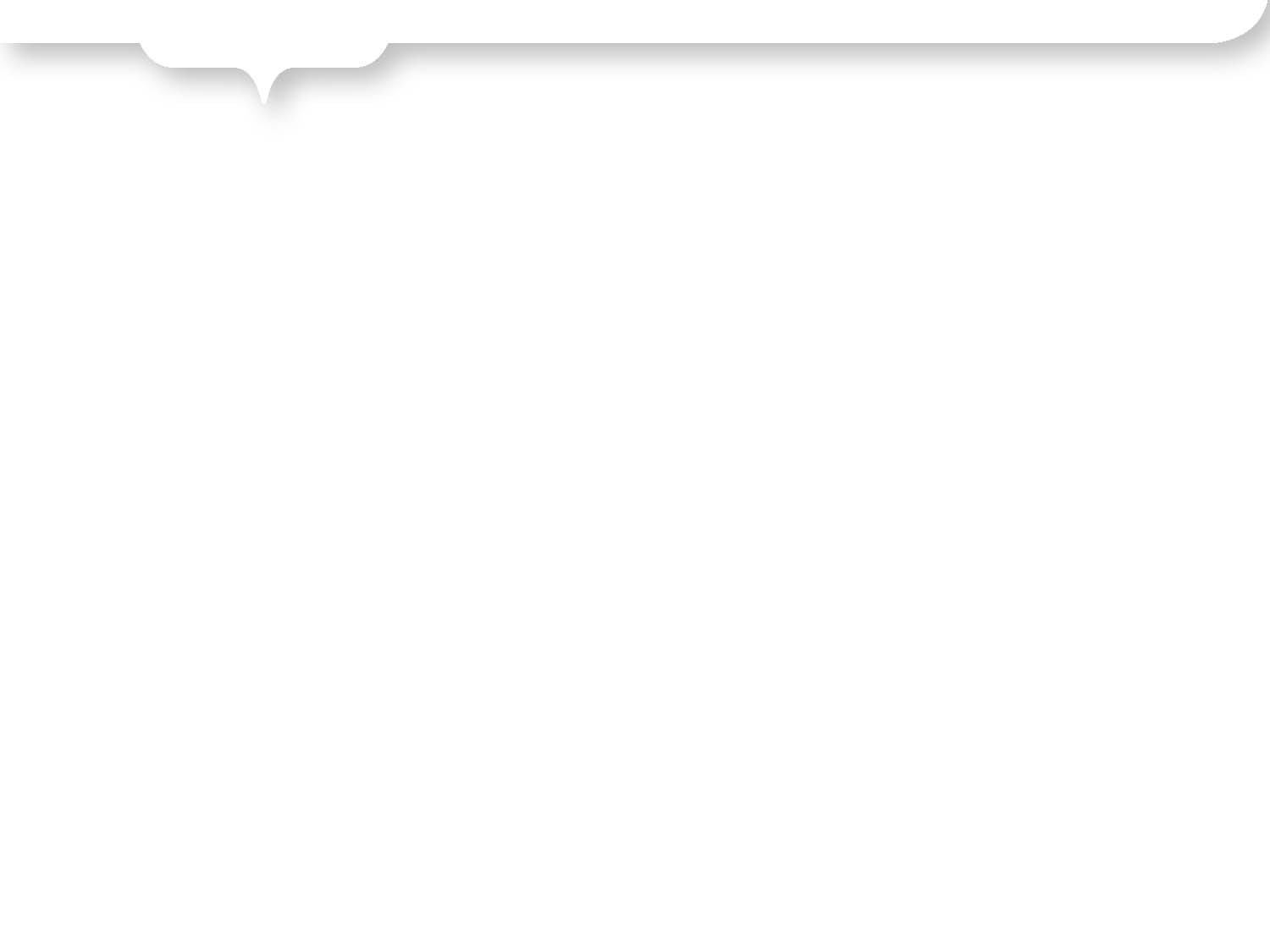 Portage - Réseau national de conservation et de découverte
Créer une solution technologique fiable

Projet pilote d’intégration avec Archivematica (plateforme de conservation)

Partenariat avec Compute Canada pour l’hébergement de données

Ouvert à toutes les bibliothèques universitaires
Bibliothèque de l'Université Laval
16
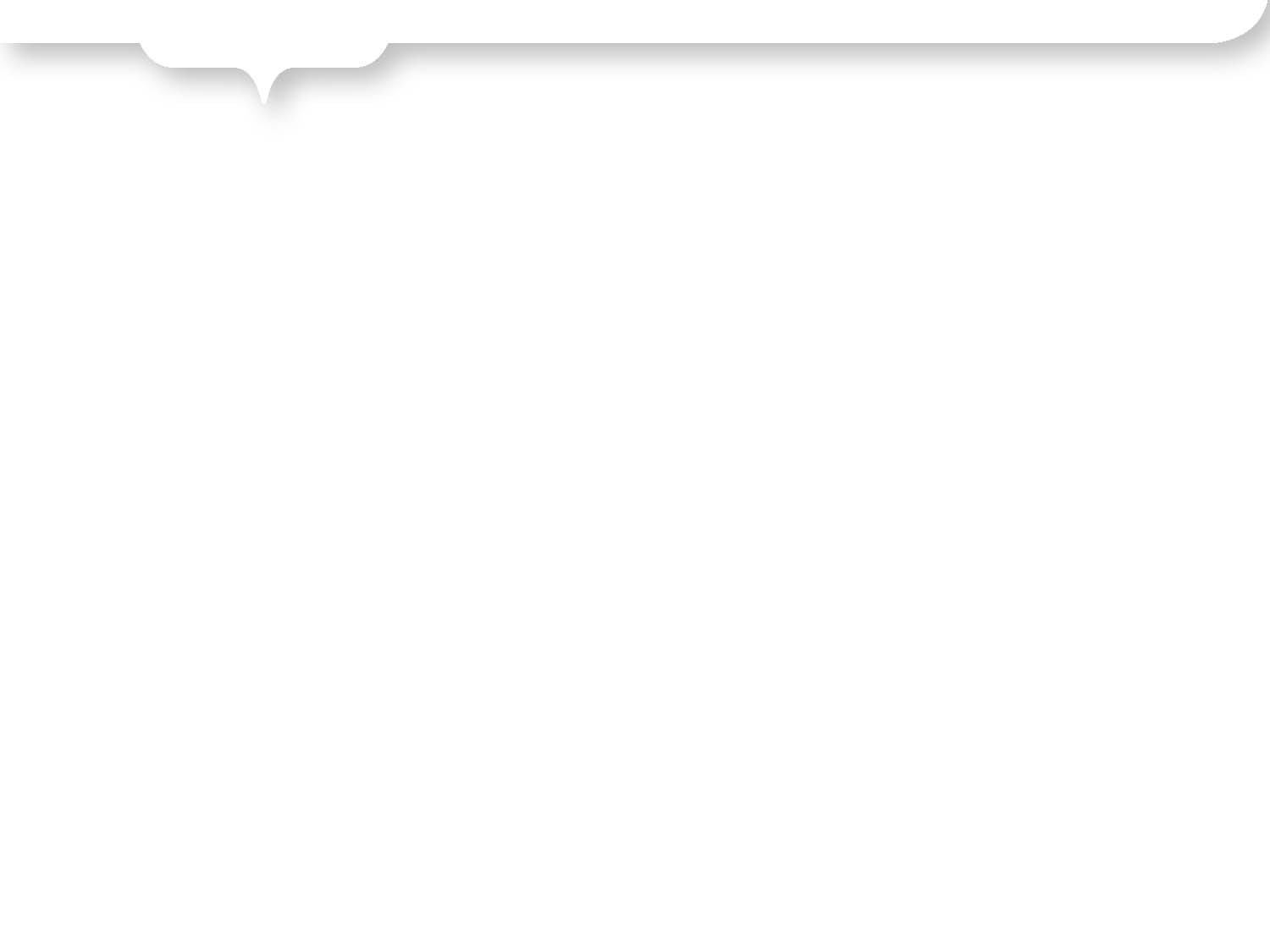 Situation au Canada
Services
Bibliothèque de l'Université Laval
17
[Speaker Notes: Maude]
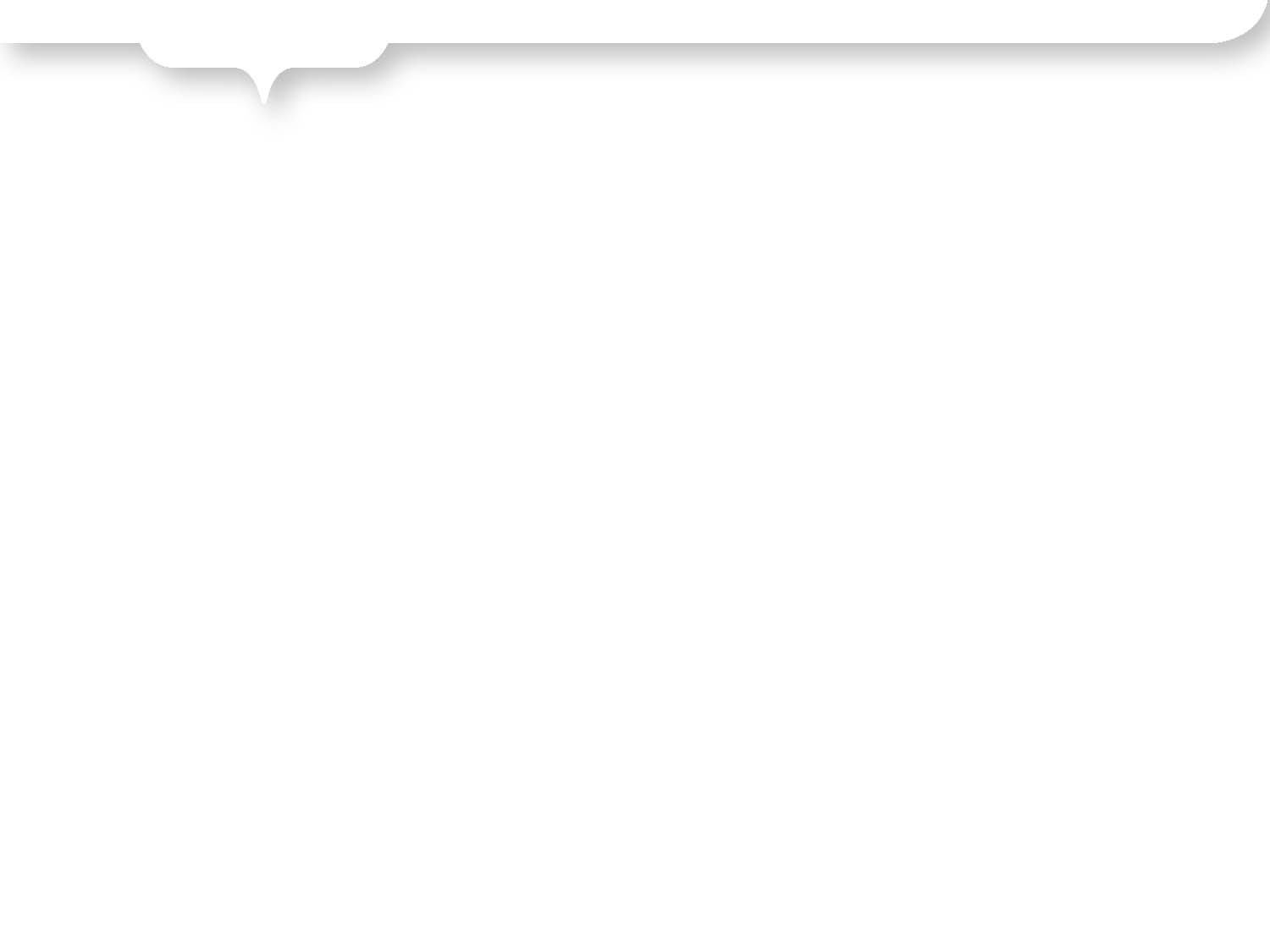 Service
Pour aider les chercheurs
Souvent pris en charge par les bibliothèques
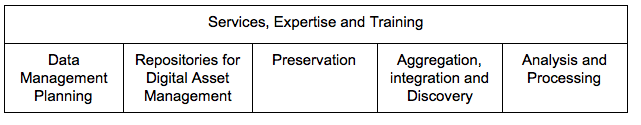 Kathleen Shearer CARL/ABRC
Bibliothèque de l'Université Laval
18
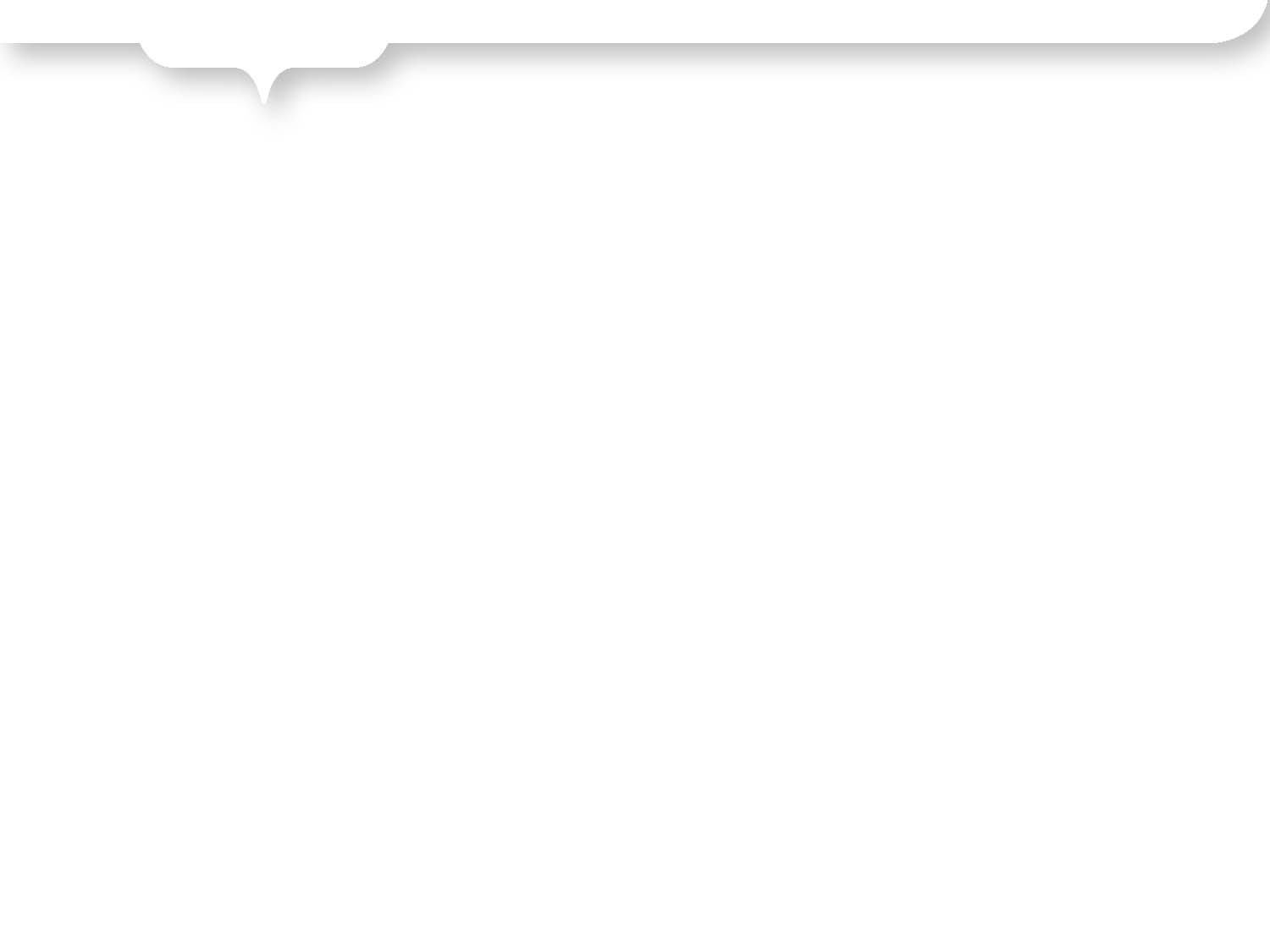 Services
Source: ARL Spec Kit 334: Research Data Management Services (July 2013)
Bibliothèque de l'Université Laval
19
[Speaker Notes: Pour la formation à la gestion de données: 
Mantra : http://datalib.edina.ac.uk/mantra/ 
New England Curriculum : http://library.umassmed.edu/necdmc/index]
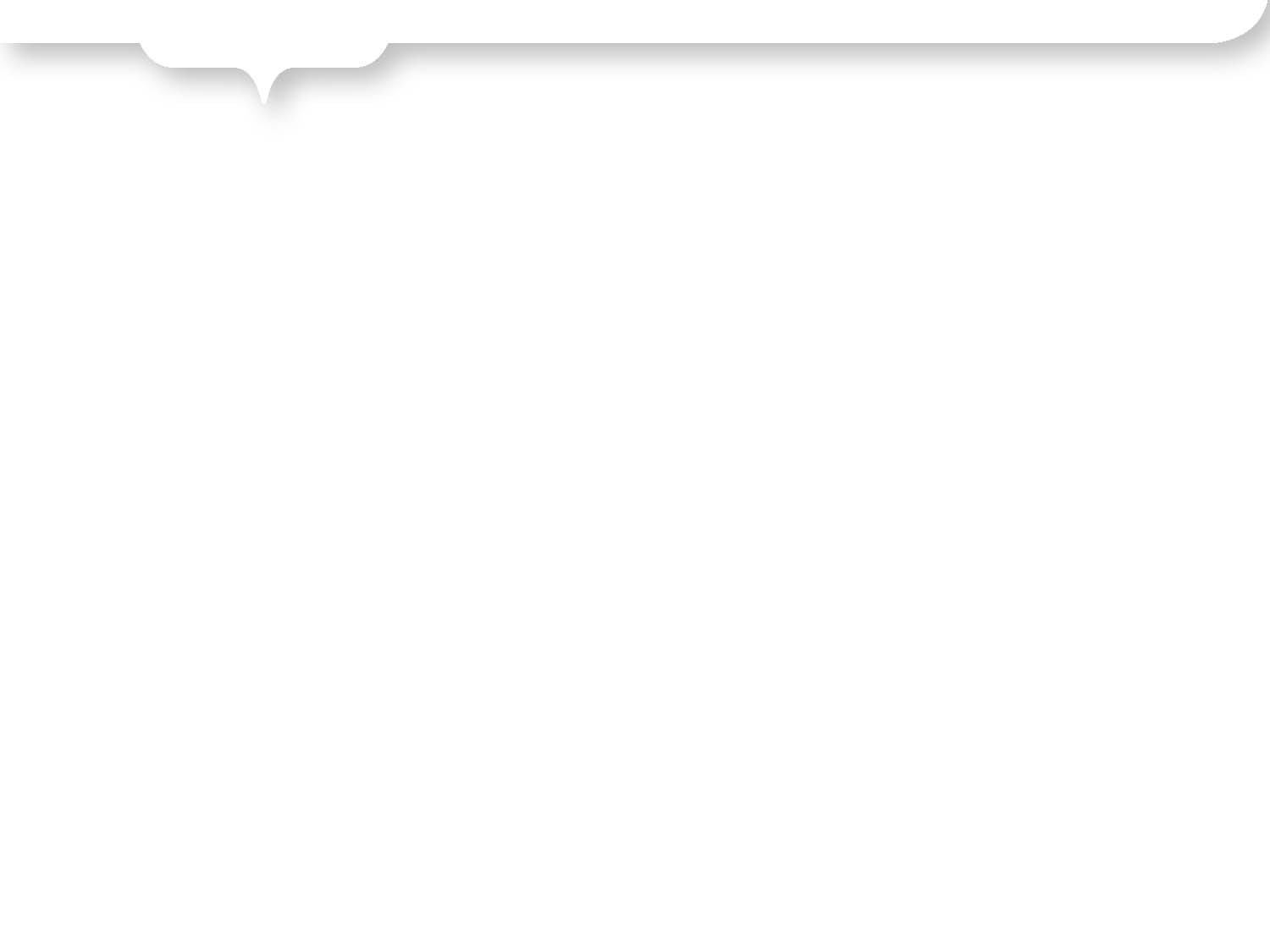 Services
Guide de l’Université de Montréal
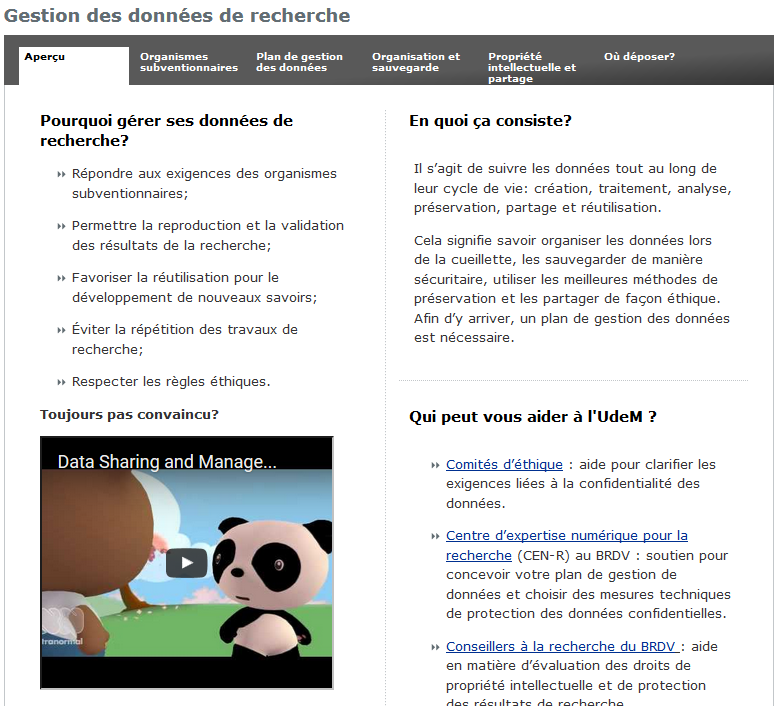 20
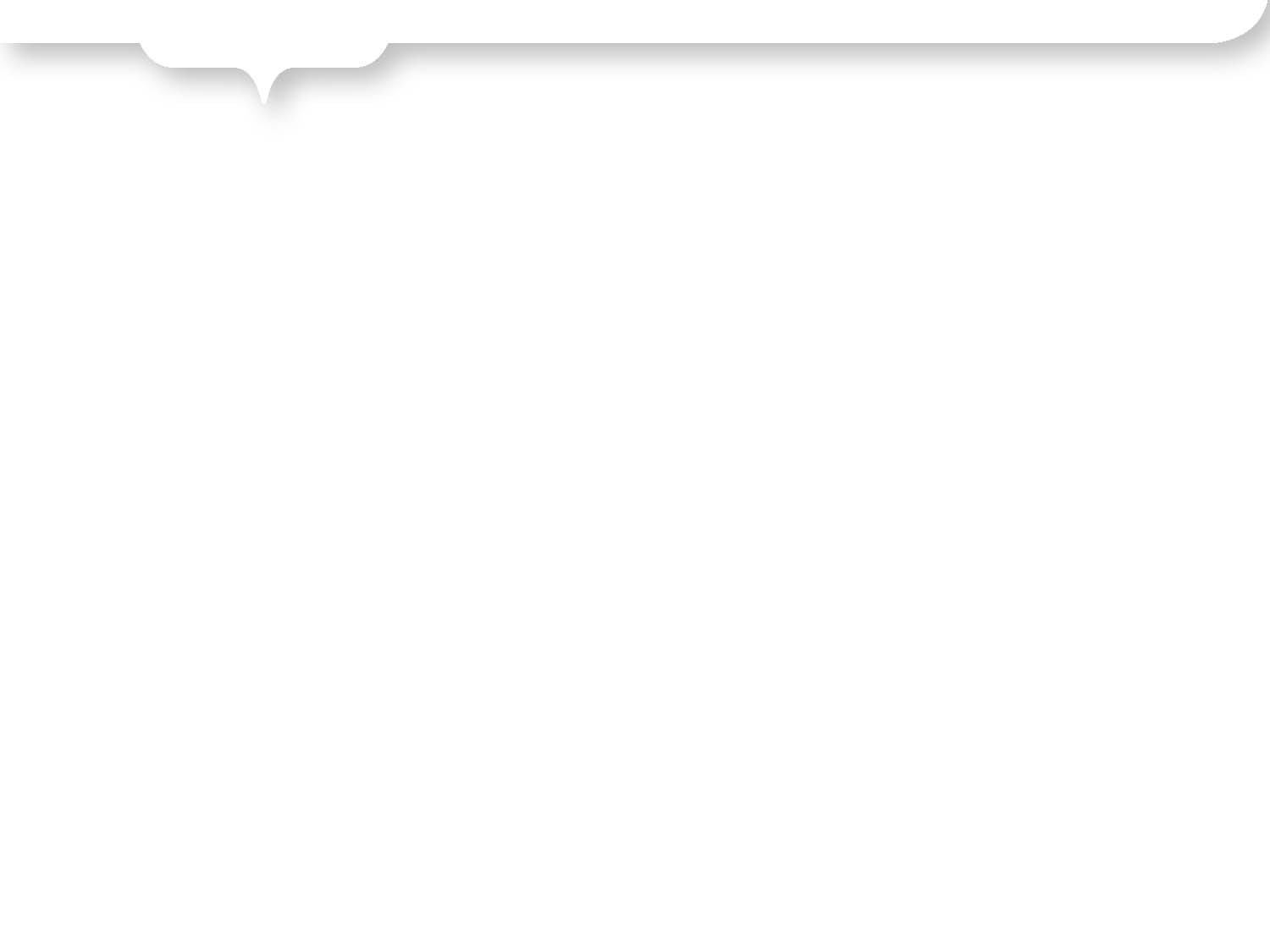 Plan de gestion de données
Atelier
Bibliothèque de l'Université Laval
21
[Speaker Notes: Pierre]
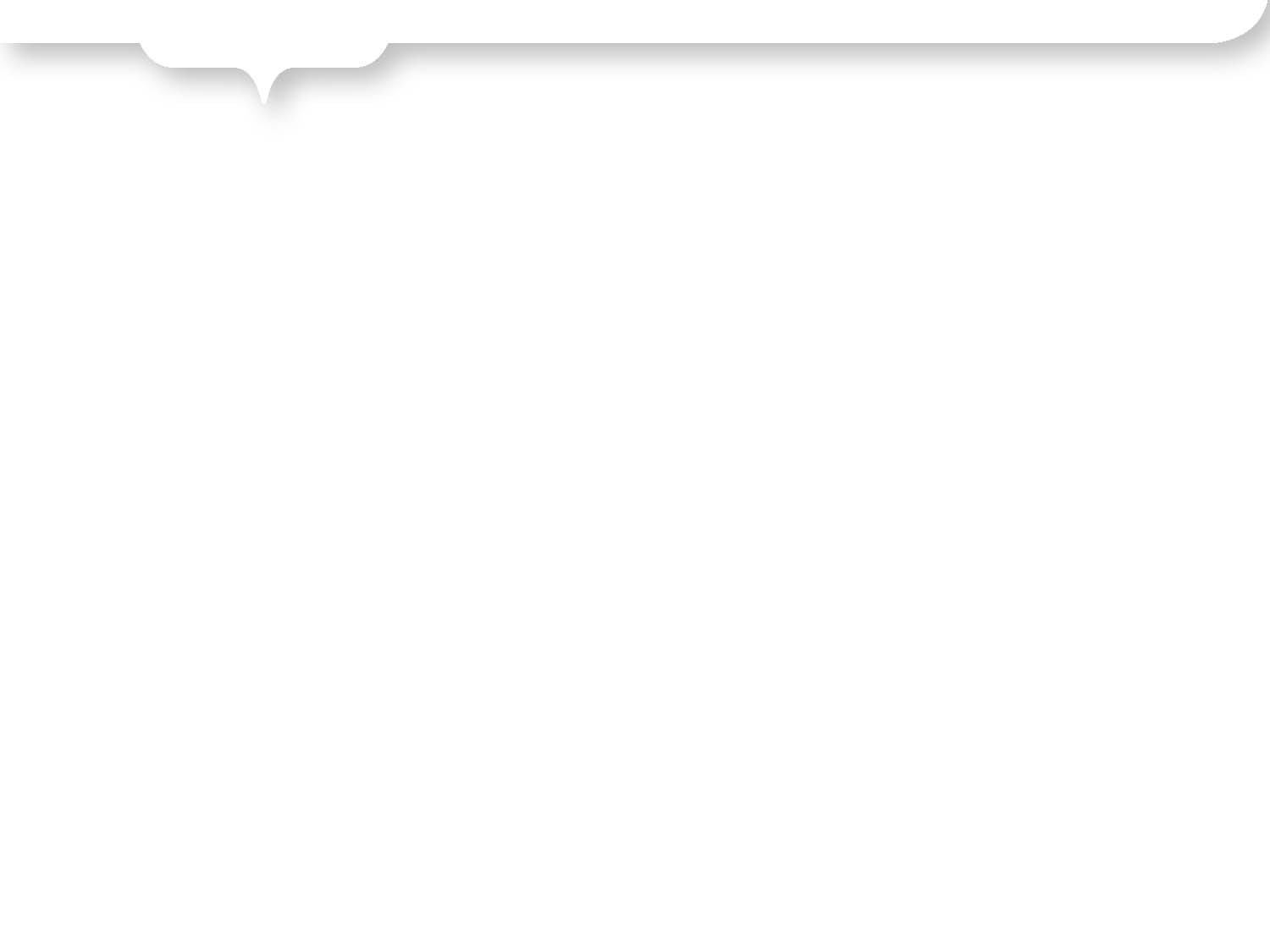 Plan de gestion de données
Document formel qui indique :
Comment les données seront gérées pendant le projet de recherche?
Comment les données seront partagées une fois le projet terminé?

UK Data Curation Center Checklist (V4 2014)
Bibliothèque de l'Université Laval
22
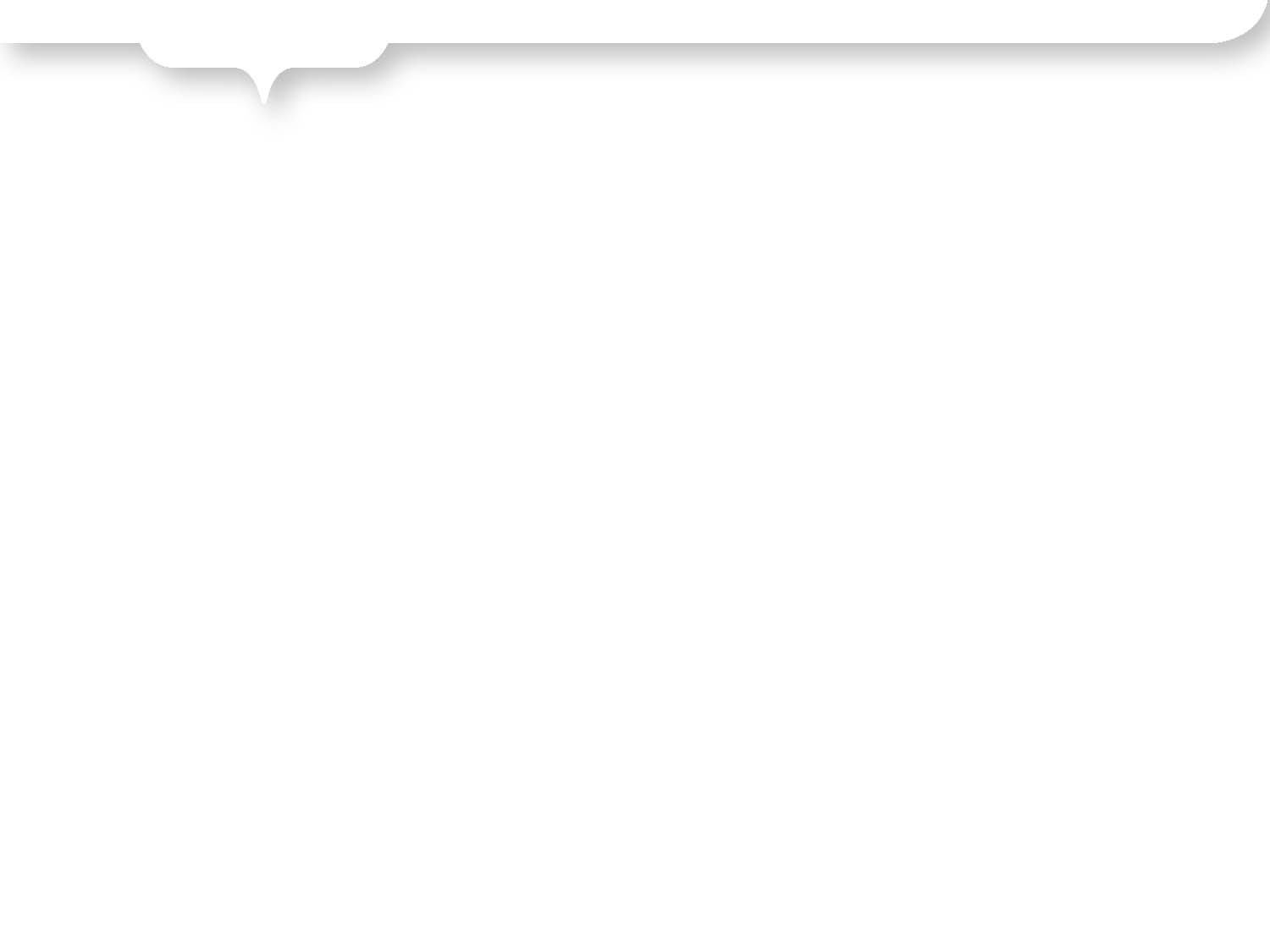 Plan de gestion de données 1/2
Bibliothèque de l'Université Laval
23
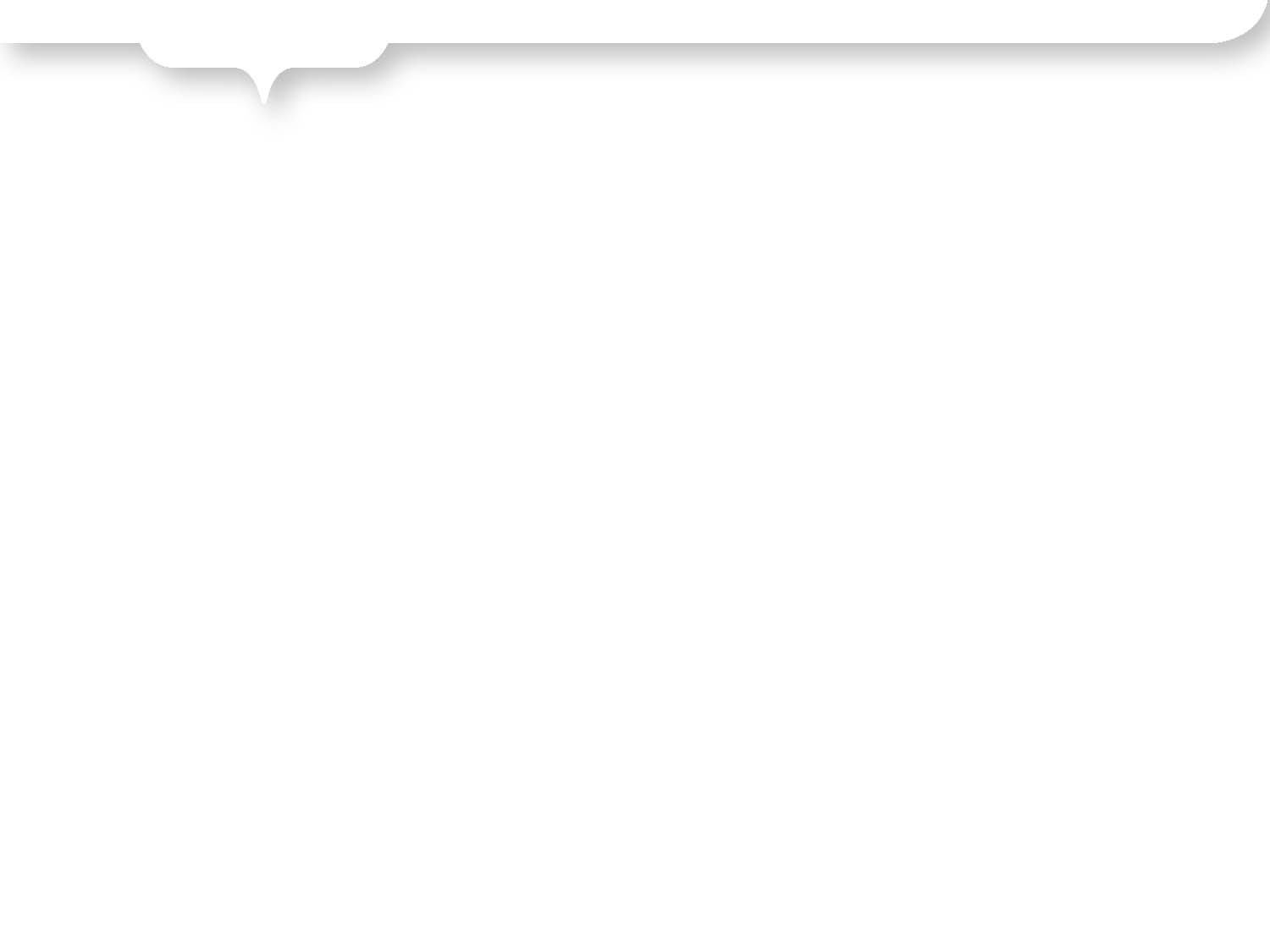 Plan de gestion de données 2/2
Bibliothèque de l'Université Laval
24
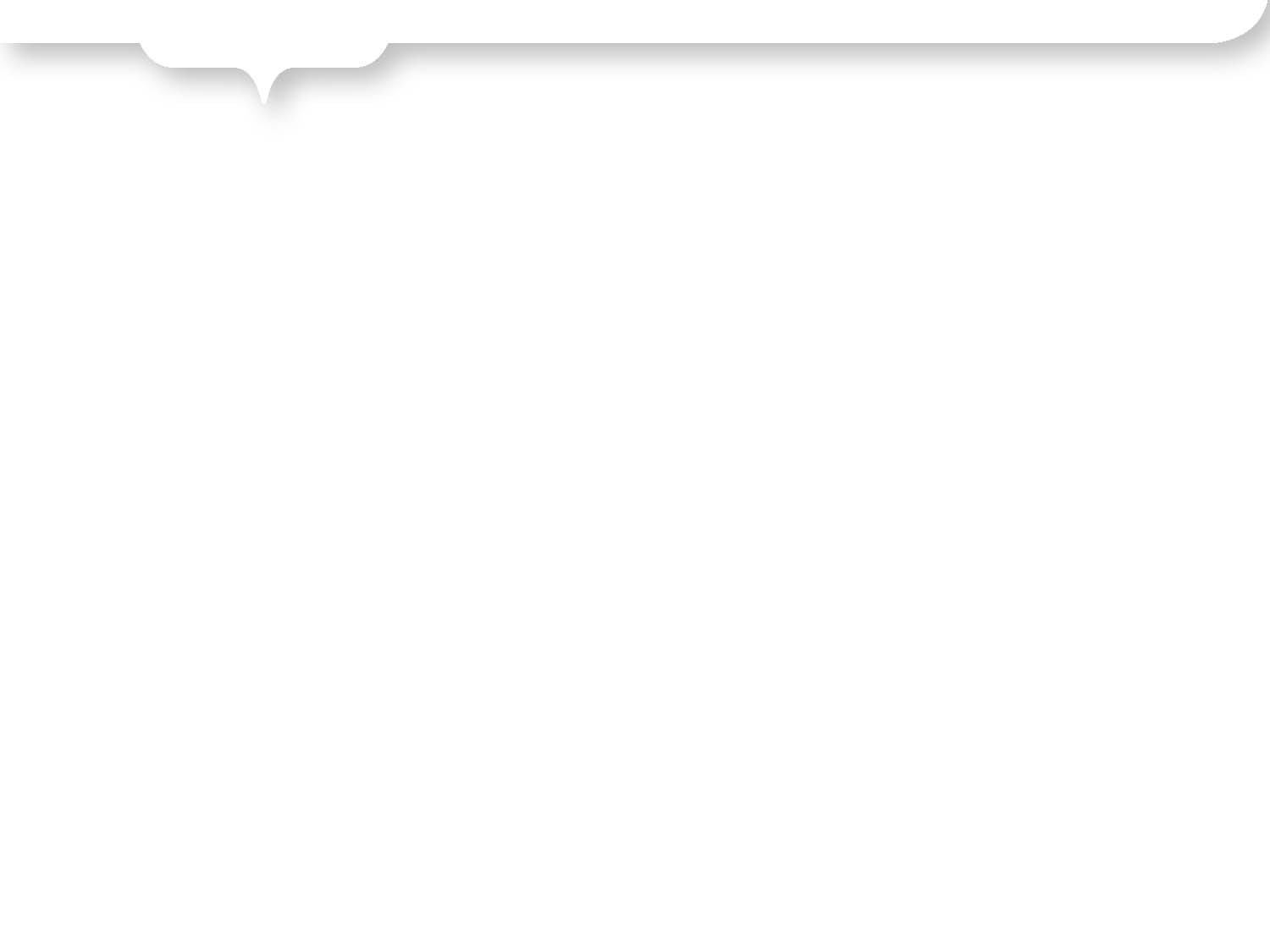 Outils d’aide
DMP Online du Digital Curation Center (DCC)
Au Canada: l’Assistant PGD (Plan de gestion des données) de Portage (DEMO)
Bibliothèque de l'Université Laval
25
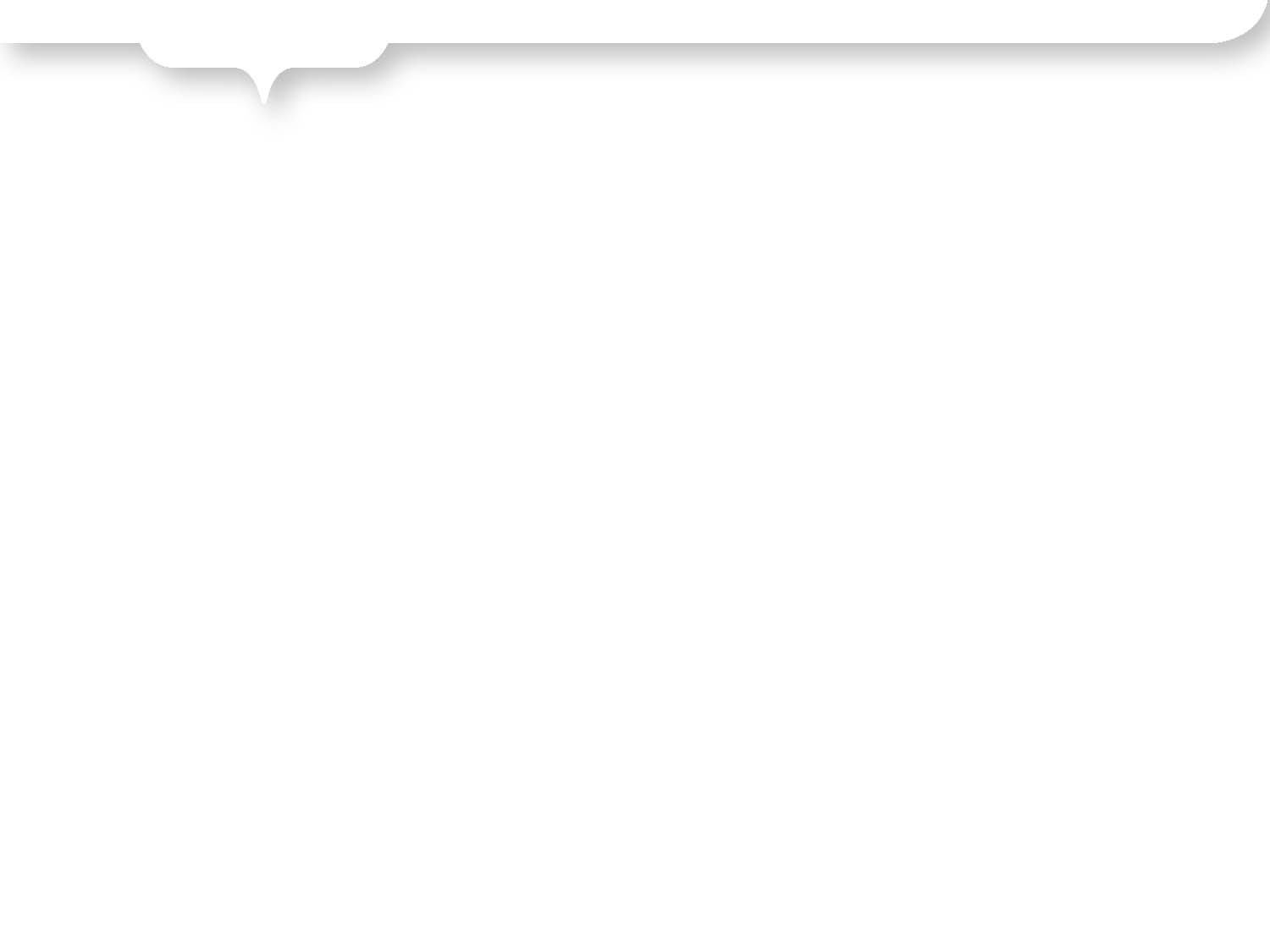 Exercice
Lire le plan de gestion de de données pour le projet de PhD: « Development and Application of a monitoring System »
Conseiller le chercheur sur les améliorations possibles
Dégager les points forts du plan

30 minutes
Bibliothèque de l'Université Laval
26
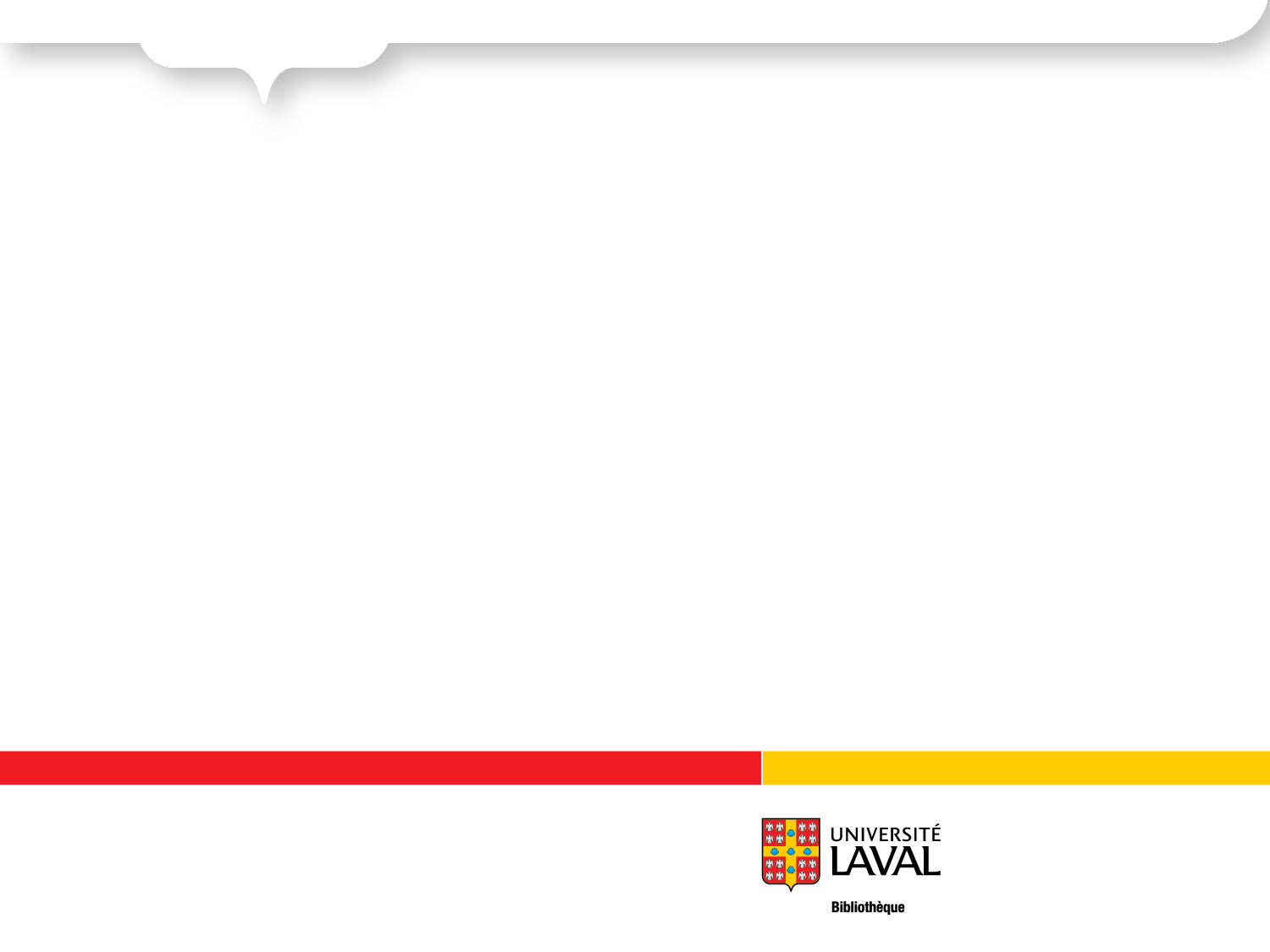 Merci